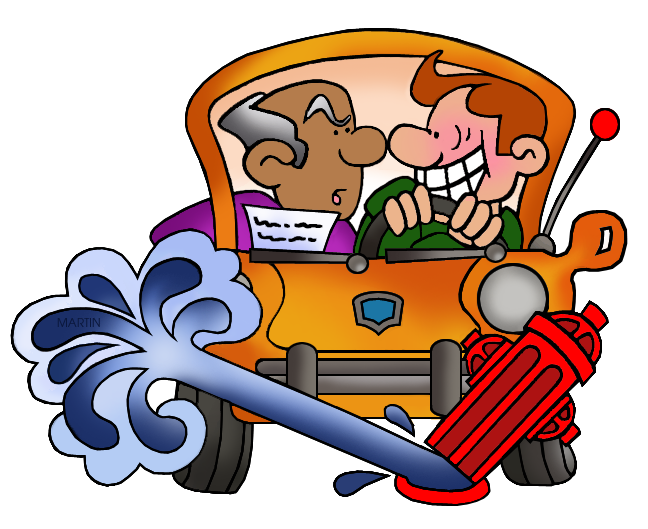 Vocabulary Construction – Unit 15
Latin Roots: 	Dict    /    miss			   		         to say or tell /    to send
by Marcia Timmel		Art by Phillip Martin
1. indicate
1. (v) to point to something; to show what someone thinks or intends
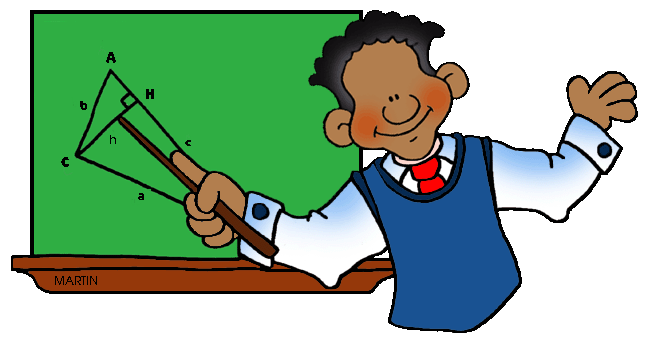 2. dismiss
(v) to refuse to consider something; to             end an activity                for someone
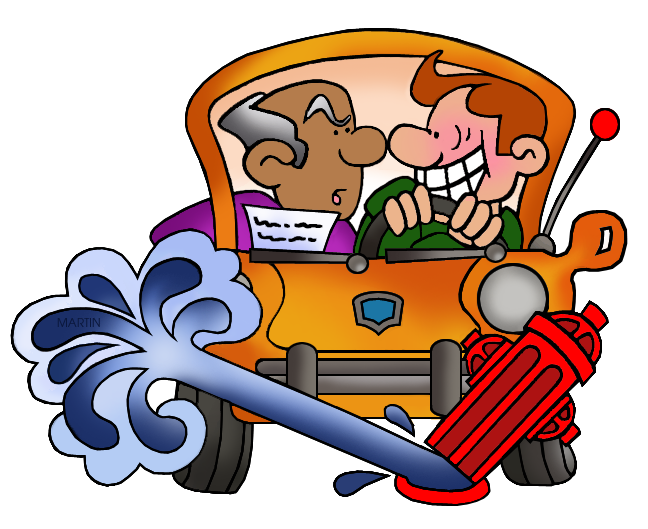 3. contradict
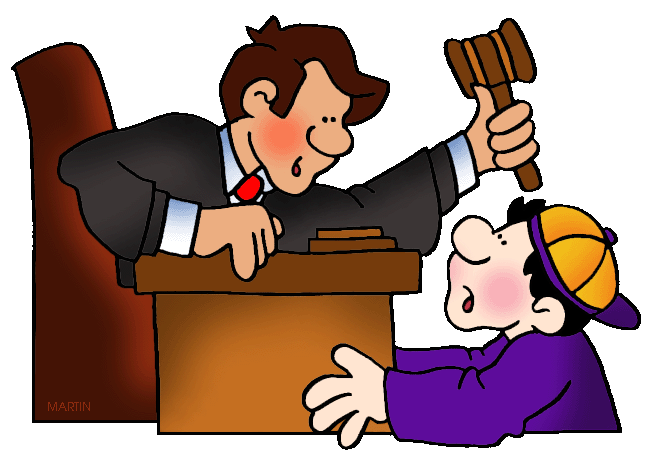 3. (v) to disagree with; to show to be wrong
4. mission
4.  (n) an assigned task; a person’s calling
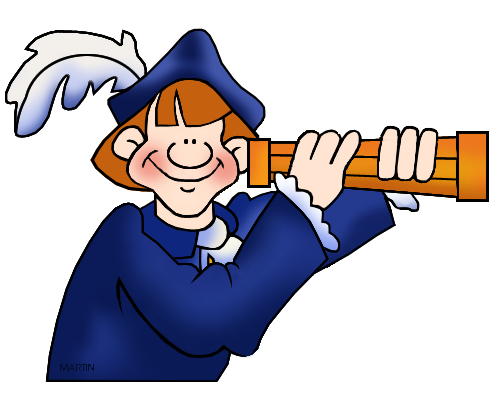 5. emit
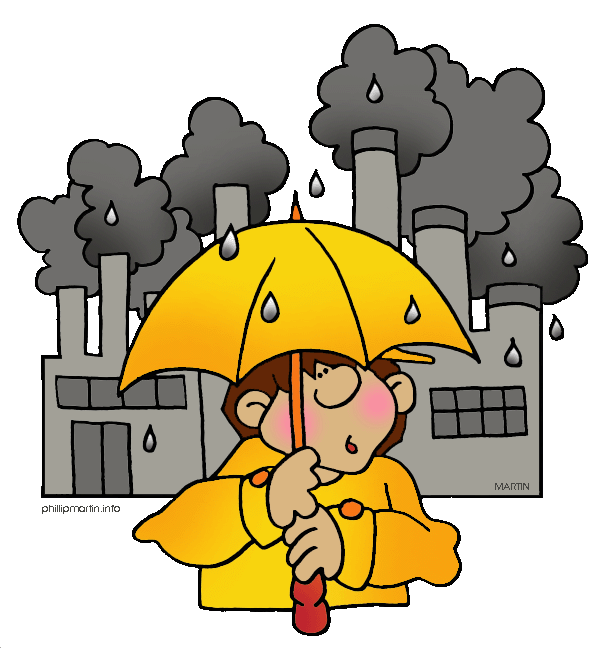 5. (v) to send or give out something; to make a sound
6. dictate
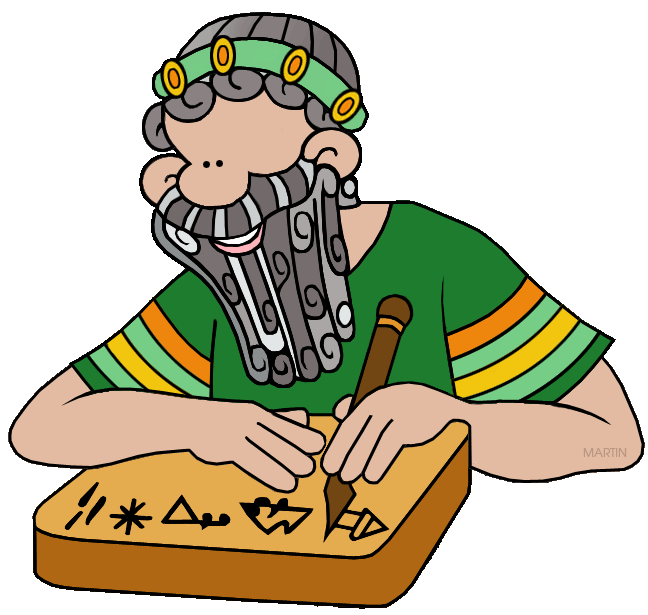 6.  (v) to rule or control other people; (n) a governing principal or command.
7. transmit
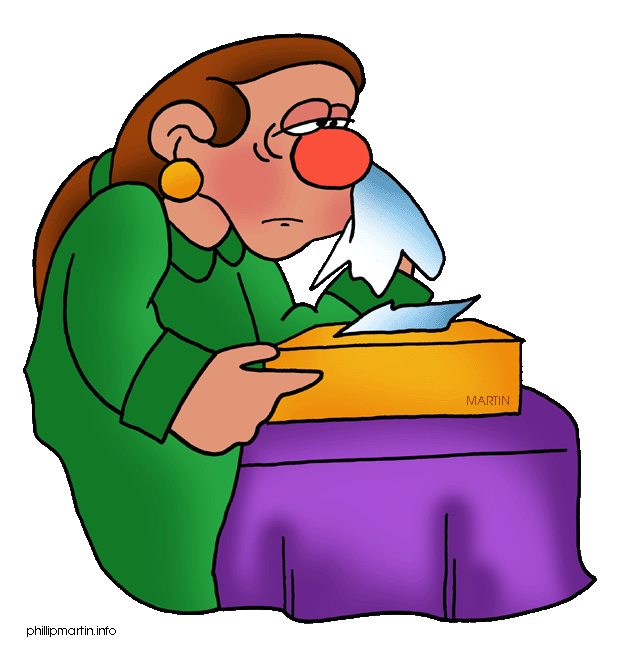 7. (v) to send something; to  communicate information or a signal
8. emission
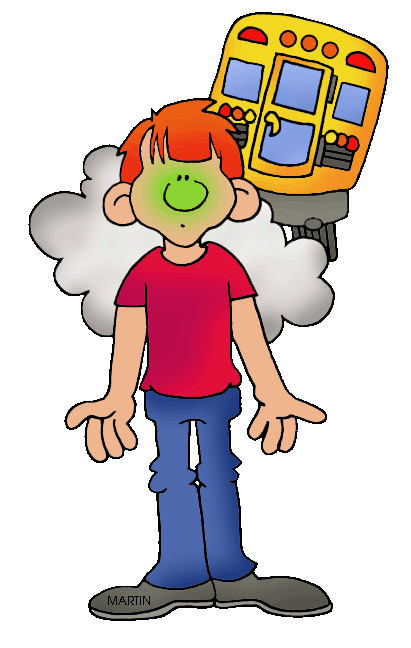 8. (n) something that is produced or given out
9. dictator
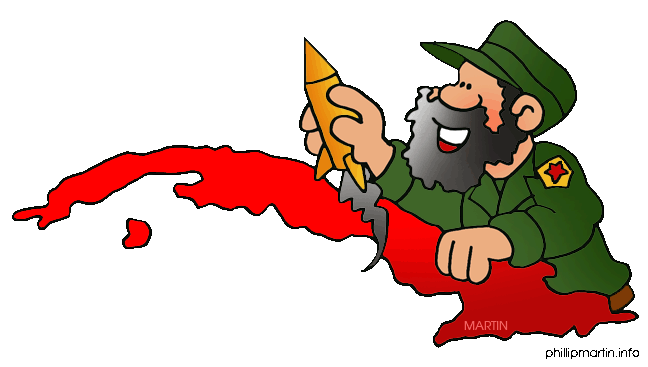 9. (n) a powerful, controlling person
10. predict
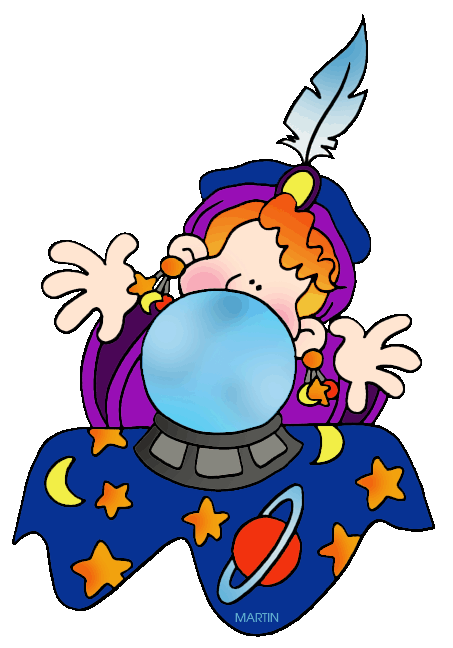 10.  (v) to say what will happen